МУНИЦИПАЛЬНОЕ БЮДЖЕТНОЕ  ОБЩЕОБРАЗОВАТЕЛЬНОЕ УЧРЕЖДЕНИЕ «АЛЕКСЕЕВСКАЯ СРЕДНЯЯ ОБЩЕОБРАЗОВАТЕЛЬНАЯ ШКОЛА» ПЕТРОПАВЛОВСКОГО РАЙОНА АЛТАЙСКОГО КРАЯ, СТРУКТУРНОЕ ПОДРАЗДЕЛЕНИЕ «ДЕТСКИЙ САД «ТЕРЕМОК»»Путешествие в страну Витаминиюзанятие в средней группе
Воспитатель Малютина Т.А.
Витамин  А
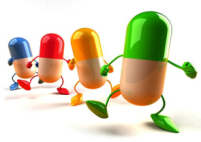 Если вы хотите хорошо расти, хорошо видеть и иметь крепкие зубы, вам нужен Я - Витамин "А". Меня ещё зовут витамином роста. В каких же овощах и фруктах содержится этот полезный Витамин? Отгадайте мои загадки и узнаете.
Загадки-отгадки «А»
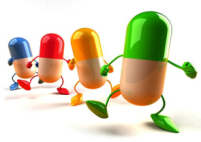 Красна девицаСидит в темнице,А коса на улице.(Морковь)
Семьдесят одежеки все без застежек(Капуста)
Золотая голова - велика, тяжела.Золотая голова - отдохнуть прилегла.Голова велика, только шея тонка.(Тыква)
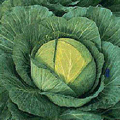 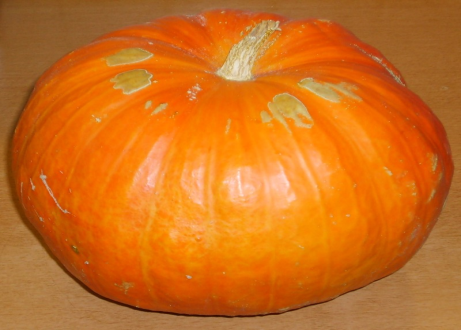 Витамин В
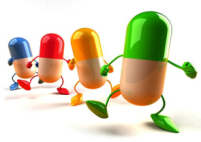 Очень важно спозаранку
      Есть за завтраком овсянку.
      Черный хлеб полезен нам,
       И не только по утрам.

Если вы хотите быть сильными и иметь хороший аппетит, не хотите огорчаться и плакать по пустякам, быть в хорошем настроении, вам нужен   Я - Витамин "В".
Загадки-отгадки «В»
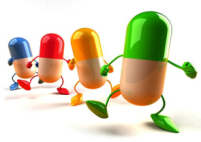 Желтая лампочка висит. Скушать нам ее велит.                                ( Груша)
Красная мышкаС белым хвостомВ норке сидитПод зеленым листом.                             (Редиска)
Огурцы они как будто,Только связками растут,И на завтрак эти фруктыОбезьянам подают.                                 (банан)
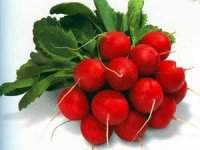 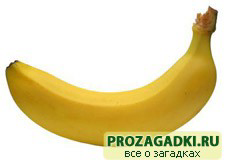 Витамин С
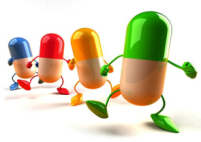 От простуды и ангины
      Помогают апельсины,
      Ну а лучше съесть лимон,
      Хоть и очень кислый он.
Если вы хотите реже простужаться, быть бодрыми, быстрее выздоравливать при болезни, вам нужен Я - Витамин "С". 
      Меня называют витамином здоровья.
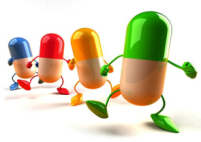 Загадки-отгадки «С»
1.Желтый цитрусовый плод 
  В странах солнечных растёт.
  Но на вкус кислейший он, 
  А зовут его ...           (лимон). 
2.Далеко на юге где-то 
Он растет зимой и летом. 
Удивит собою нас 
Толстокожий ...          (ананас).
3.Отгадать не очень просто -Вот такой я фруктик знаю -Речь идет не о кокосе,Не о груше, не о сливе, -Птица есть еще такая,Называют так же - ... (киви).
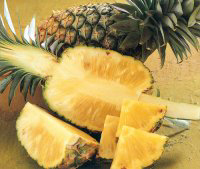 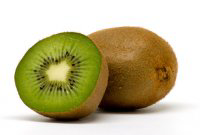 Витамин «Д»
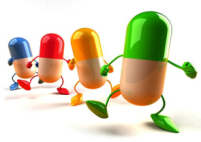 Рыбий жир всего полезней
     Хоть противный – надо пить
     Он спасает от болезней,
     Без болезней – лучше жить!

Если вы хотите быть крепкими, ловкими, сильными, чтобы у вас были крепкие зубы и кости,  тогда вам нужен Я - витамин «Д». 
Меня называют витамином солнца.
Загадки отгадки « Д»
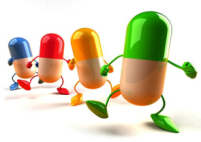 1. Ты весь мир обогреваешь, Ты усталости не знаешь, Улыбаешься в оконце, 
      И зовут тебя все… (солнце)
   2.Землю пробуравил, Корешок оставил, Сам на свет явился, Шапочкой прикрылся     
                                          (гриб)
   3. Блещет в речке чистой  Спинкой серебристой.
                                          (рыба)
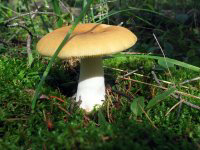 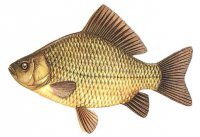 Друзья витамины
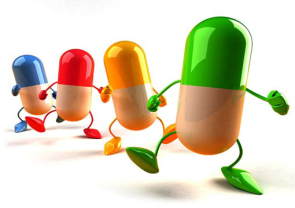 Чтоб расти и развиваться, Нужно правильно питаться. Всухомятку не таскать, Витамины потреблять! Сыр на завтрак нужно кушать - Витамина А заряд! Бутерброд намажем маслом - В1 получим сразу. Молоко нам нужно пить, С витаминами дружить! Мясо, рыбу и яйцо Станем кушать непременно! И орешки будем грызть, Чтоб белком нам запастись! Будут дети развиваться, Если правильно питаться!